3rd February 2021, 
UUK Climate Change Conference
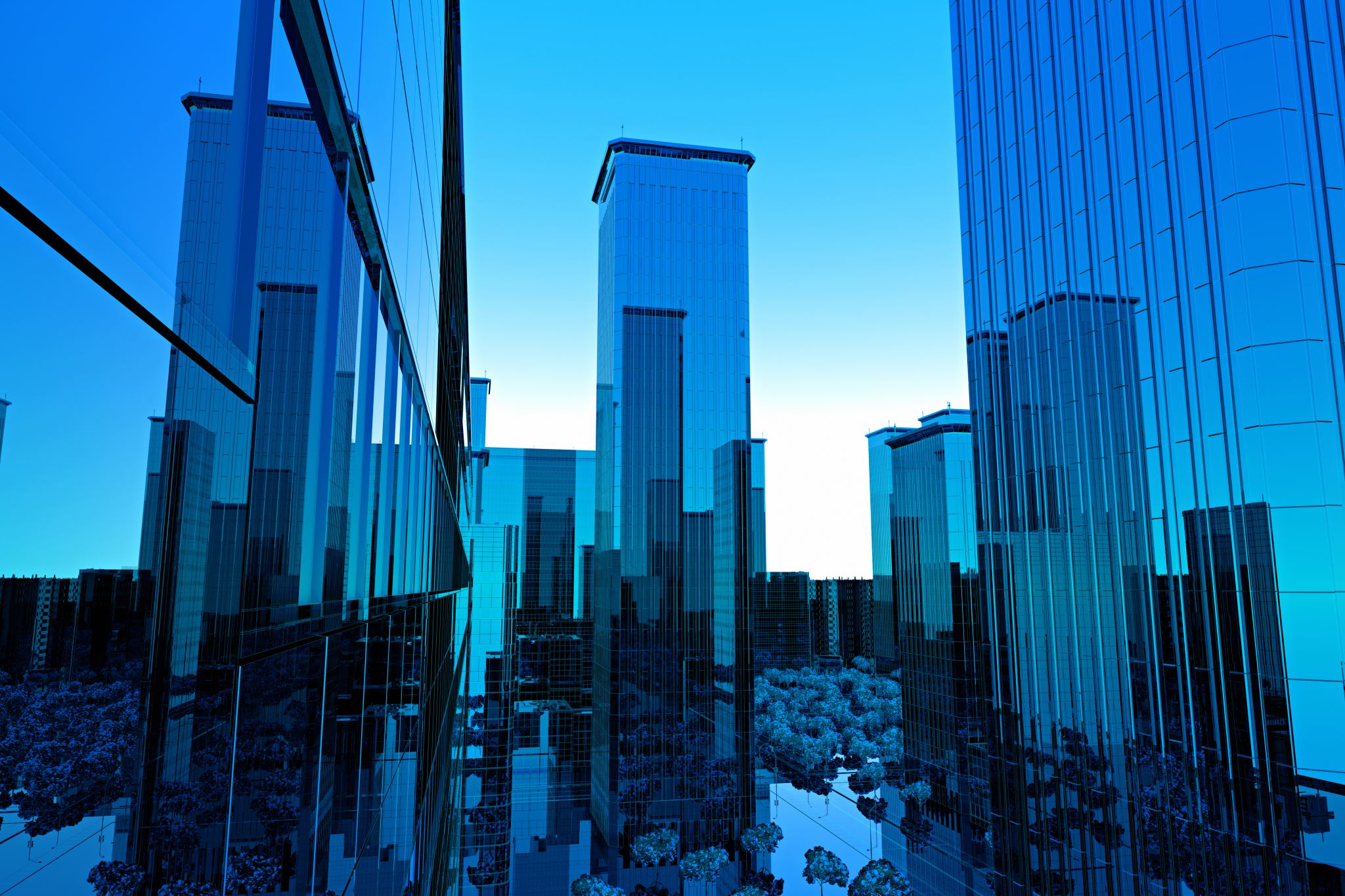 Role of research: Local climate actions and leaving no one behind
Prof. Subhes Bhattacharyya
De Montfort University
Leicester, UK
subhesb@dmu.ac.uk
In this presentation
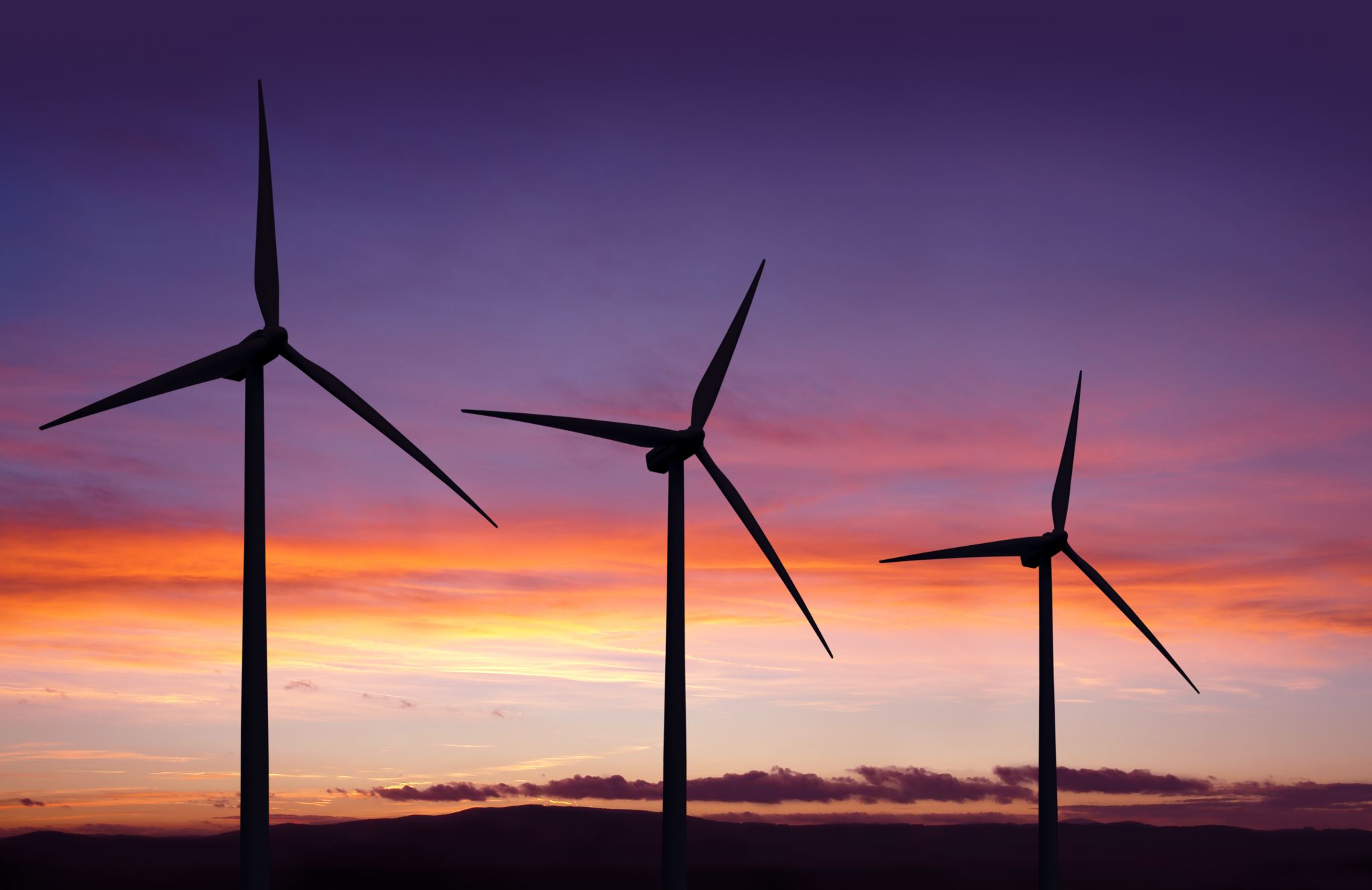 Local actions for climate change
SDGs and climate action alignment at local level 
Role of Research
Urbanisation and climate change
By 2050, 1.2 million km2 new urban built up area expected 
80% of global GDP generated in cities
Cities consume 2/3rd of global energy 
70% of global GHG emission come from cities
Crossing planetary boundaries and leaving many behind
GHG Emissions t/person/year; Ecological footprint- ha; water use 100 litres/person/day; death per 100,000/year;
Hoornweg et al.,  2016, An urban approach to planetary boundaries, Ambio, 45(5):567-580.
Local climate actions
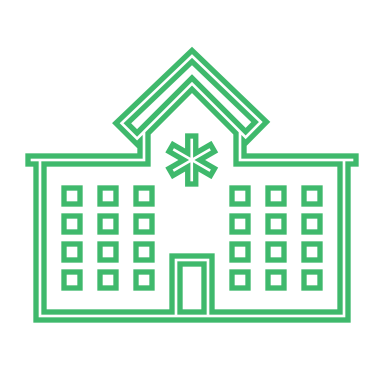 Business
Power transmission
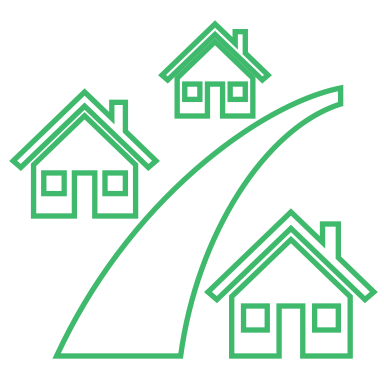 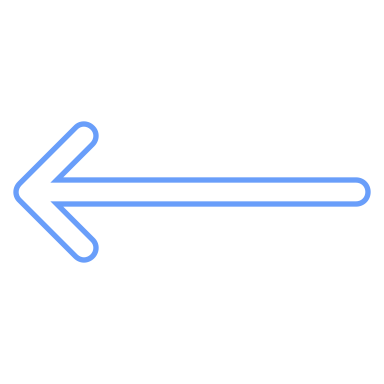 Green  homes
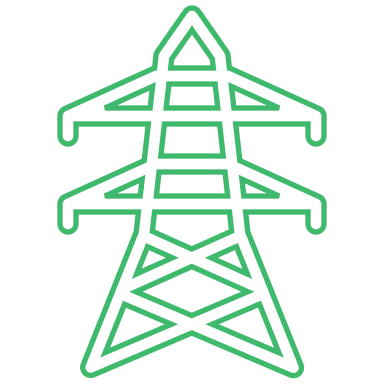 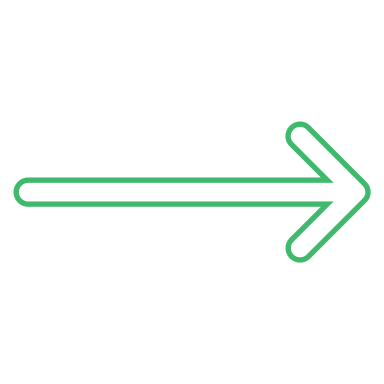 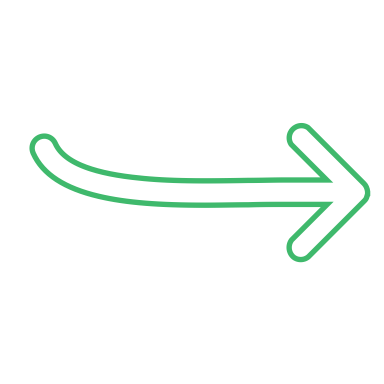 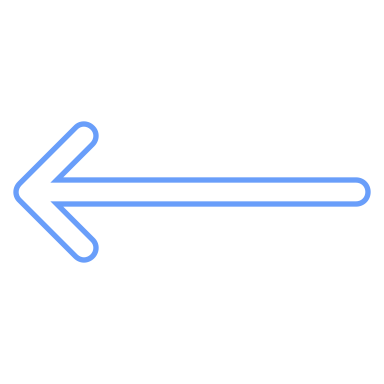 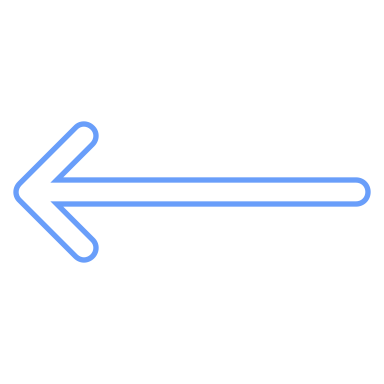 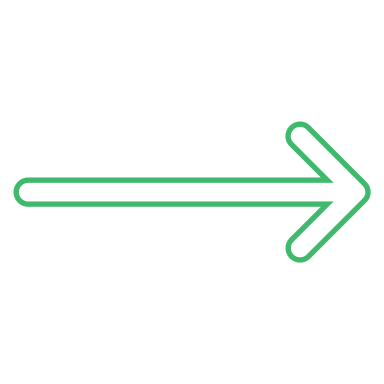 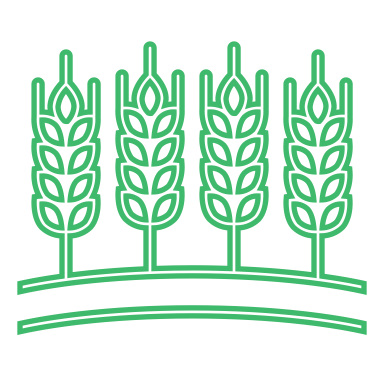 Agriculture
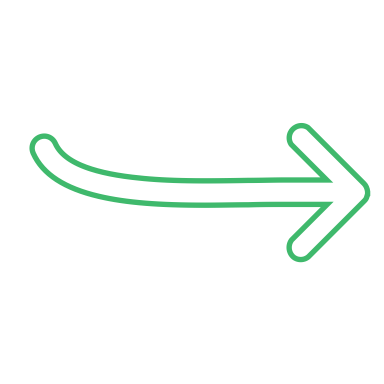 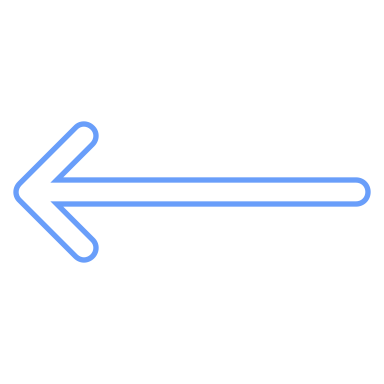 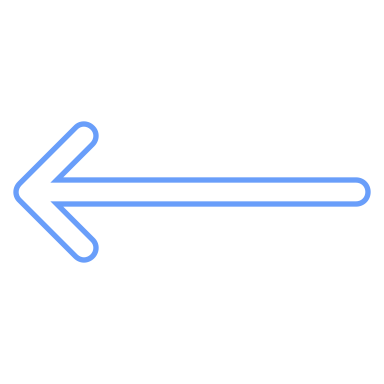 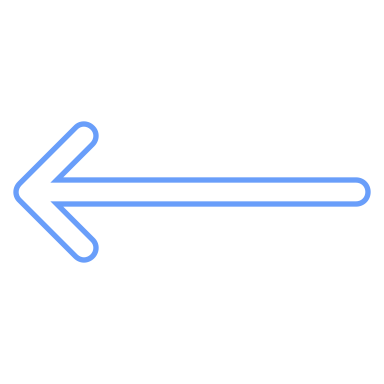 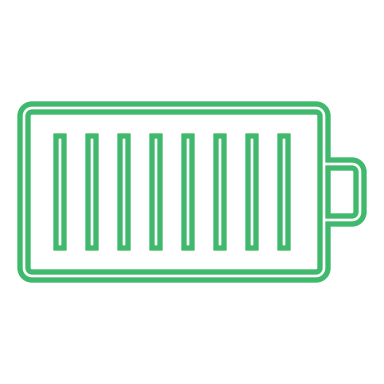 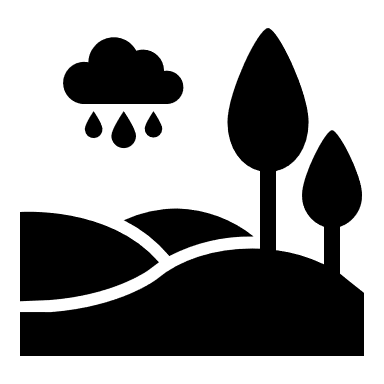 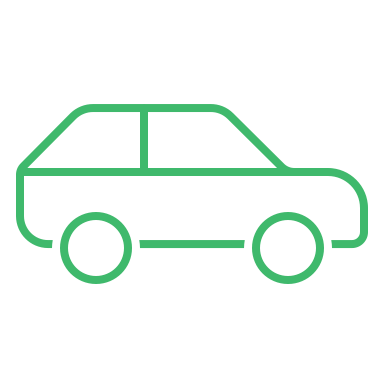 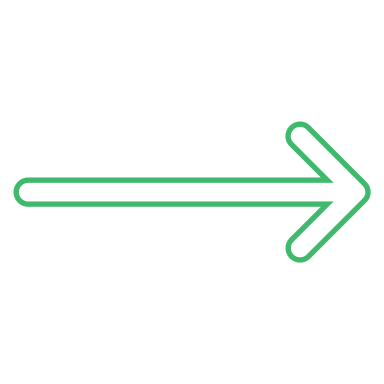 Electric vehicles
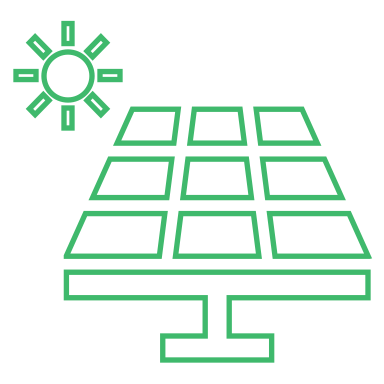 Resilient landscapes
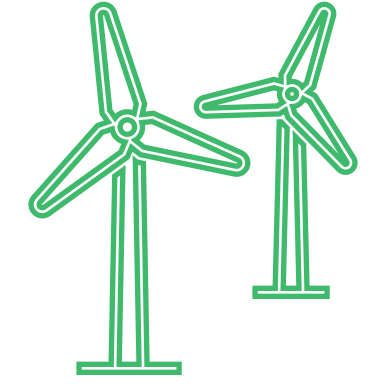 Renewable power
Linkage with the SDGs
Role of Research
Knowledge and skills
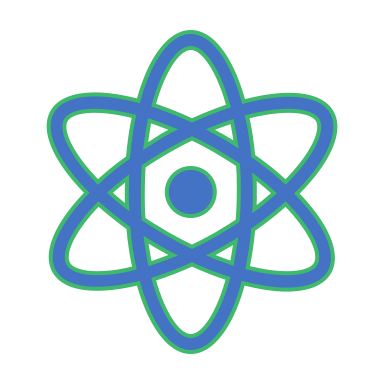 Local, global
Business
SME
Urban, Rural
Technology and innovation
Research agenda